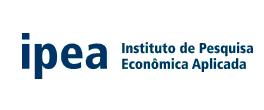 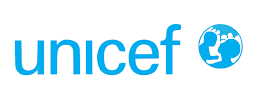 Gasto Social da Criança e Adolescente
revisitando a metodologia
primeiros resultados
Gasto Social com Crianças e Adolescentes (GSC&A)Descrição Metodológica
Equipe Técnica Ipea 
Enid Rocha Andrade da Silva 
Técnica de planejamento e pesquisa na Diretoria de Estudos e Políticas Sociais (Disoc) do Ipea. 
José Aparecido Carlos Ribeiro
Técnico de planejamento e pesquisa na Diretoria de Estudos e Políticas Sociais (Disoc) do Ipea. 
Valéria Rezende de Oliveira 
Pesquisadora no SubPrograma de Pesquisa para o Desenvolvimento Nacional (PNPD) na Disoc/Ipea. 


Equipe Técnica – UNICEF 
Liliana Chopitea Zaconeta 
Chefe de Política Social e Monitoramento e Avaliação. Unicef - Brasil 
Santiago Falluh Varella 
Especialista em Políticas Sociais – UNICEF - Brasil 
Denise Cristina Correa Rocha 
Consultora Unicef
https://www.ipea.gov.br/portal/images/stories/PDFs/pubpreliminar/211213_pub_preliminar_nt_disoc_gasto_social_com_criancas_adolescentes.pdf
Prioridade Absoluta
O art. 227 da Constituição Federal aborda que:
É dever da família, da sociedade e do Estado assegurar à criança, ao adolescente e ao jovem, com absoluta prioridade, o direito à vida, à saúde, à alimentação, à educação, ao lazer, à profissionalização, à cultura, à dignidade, ao respeito, à liberdade e à convivência familiar e comunitária, além de colocá-los a salvo de toda forma de negligência, discriminação, exploração, violência, crueldade e opressão. (Redação dada Pela Emenda Constitucional nº 65, de 2010)
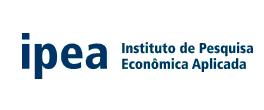 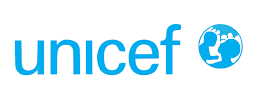 Antecedentes
Anos 90: Pacto pela Infância
Metodologia e relatório produzido pelo IPEA (1995,1996)
Diversos estudos posteriores ampliando e atualizando a metodologia inicial, no Brasil e na América Latina
Comentário geral n. 19 (2016)
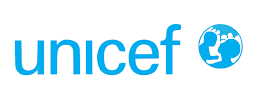 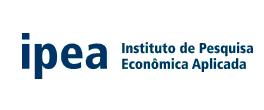 Categorias
Orçamento da Criança (1996)
Senso Estrito 
Exclusivo ou predominantemente direcionado ao grupo materno-infanto-juvenil
Acesso universal
Fundamentalmente Educação Básica e Alimentação escolar
Não-exclusivo
Não são específicos para este grupo, mas também o atingem/alcançam/atendem
Acesso universal
Fundamentalmente Saúde, Saneamento e Assistência
Acena com a questão da ponderação destes gastos por indicadores originados dos registros administrativos ou de pesquisas domiciliares, mas não chega a realizar uma tentativa
“Child-focused public expenditure measurement - C-PEM”
A metodologia do “C-PEM” foi adotada em outros países, a exemplo da Índia, do México, da Argentina, do Peru, da Colômbia e da Espanha (CUMMINS, 2016, p.3). 

Um estudo que compara nove relatórios de países (Argentina, Colômbia, República Dominicana, El Salvador, Perú, México, Honduras, País de Gales e Yemen) mostrou que do total dos recursos investidos em crianças, mais da metade é destinada à educação (56%), seguidos pela saúde (18%) e proteção social (15%). No extremo oposto ficam: nutrição (1,0%), esporte, recreação e cultura (0,2%) e proteção infantil (0,2%), que são áreas que tendem a receber investimentos muito limitados (CUMMINS, 2016, p. 8).
“Child-focused public expenditure measurement - C-PEM”
O escopo das iniciativas de medição de gastos públicos varia significativamente entre os países, no entanto, o que se observa é que as categorias de gastos “diretos” ou “específicos” estão sempre presentes nas diferentes iniciativas. 
Algumas metodologias consideram ainda outras denominações, como gastos “indiretos” ou “inespecíficos” para classificar a parte da despesa destinada a famílias ou para outros públicos mais abrangentes que incluem crianças e adolescentes (CUMMINS, 2016, p. 6). 
Outras adicionaram gastos com “despesas ampliadas” e/ou “despesas em bens públicos”, quando beneficiavam grupos populacionais mais amplos nos quais as crianças e adolescentes eram um subgrupo, tais como: habitação, água e saneamento
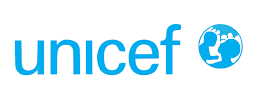 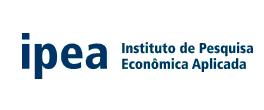 Categorias - Argentina
Gasto Público Social dirigido a la Nines/NNyA (2018)
Gasto Especifico
Especificamente direcionado ao grupo materno-infanto-juvenil
Gasto Indireto
Programas focalizados dirigidos a outros grupos, quando houver a presença de NNyA 
Gasto Ampliado
Programas que beneficiam grupos populacionais amplos nos quais NNyA fazem parte
Gasto em Bens Públicos
Como atendem simultaneamente a toda a população, também atende aos NNyA
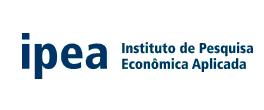 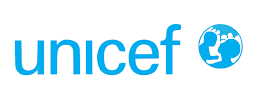 E quanto a nós?
O ponto de partida permanece semelhante ao estudo de 1996 (Piola et al):

“O Orçamento da Criança, tal como proposto neste estudo, nada mais e do que o resultado de verdadeiro exercício de garimpagem no OGU de forma a identificar os programas governamentais, e seus desdobramentos (subprogramas, projetos/subprojetos e atividades/subatividades), destinados a garantir a sobrevivência, o desenvolvimento e a integridade de crianças a adolescentes.”

O diálogo para definirmos as fronteiras e áreas cinzas o mais consensuado possível é muito importante.

Seguimos os mesmo passos, como pode ser visto no detalhamento abaixo e compilado na Árvore de Decisões.
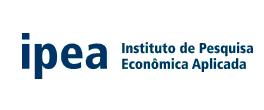 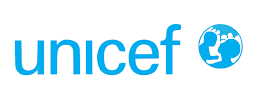 Árvore de decisão para identificar os programas, ações e planos orçamentários com Crianças e Adolescentes no Brasil
Estruturar uma base de dados completa com o Orçamento Geral da União (OGU)
1
Iniciar o trabalho de revisão das linhas orçamentárias pelos órgãos e fundos tipicamente sociais (educação, saúde e assistência, por exemplo) e, em seguida, analisar outros órgãos e fundos que não são os tipicamente sociais.
2
Analisar os títulos dos programas, ações, descritores das ações, planos orçamentários e unidade orçamentária de cada linha do OGU para classificar as políticas públicas e gastos com crianças e adolescentes.
3
Marcar os programas, ações, descritores das ações e planos orçamentários com: educação, saúde, proteção à criança, alívio da pobreza, assistência social, esporte, cultura, informação e comunicação, alimentação e nutrição etc.
4
Analisar os títulos dos programas, ações, planos orçamentários e subfunções de cada linha do OGU para classificar o que é gasto específico, ampliado, indireto e com bens públicos nos moldes do que foi realizado na Argentina.
5
Gastos Ampliados: programas e iniciativas voltados para grupos populacionais mais amplos, onde estão incluídos crianças e adolescentes.
Gastos Específicos: programas e iniciativas voltados especificamente para crianças e adolescentes menores de 18 anos (Ex: educação básica, saúde infantil, entre outros).
6
Aplicação dos ponderadores para delimitar melhor cada área do Gasto Social com Crianças e Adolescentes.
7
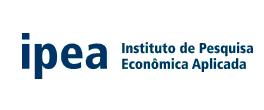 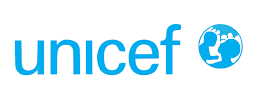 E quanto a nós?
Em resumo, são dois pilares:
	. Análise e classificação das diversas políticas públicas – programas, ações, P.O.s;
	. Elaboração e aplicação de indicadores que irão servir como Ponderadores dos gastos em políticas não-exclusivas
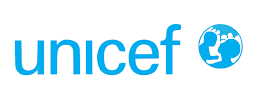 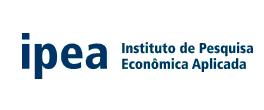 Questões importantes – fronteiras na classificação
No que se refere aos Gastos em programas e ações gerais de manutenção administrativa ou gestão de pessoal, estamos aplicando o seguinte critério:

Todos os gastos em gestão foram considerados “gastos ampliados”, pois avaliou-se que as despesas gerais com a unidade orçamentária e os servidores públicos que executam as políticas públicas constituem uma parte do gasto com crianças e adolescentes, ainda que não finalístico. Os ponderadores aplicados nos gastos correspondem aos percentuais do gasto com criança e adolescente de cada Unidade Orçamentária. 

Assim, por exemplo, o FNDE, que gasta quase a totalidade (96%) do seu orçamento com crianças de 0 a 17 anos, terá como ponderador da gestão essa mesma proporção de 96%. Já no caso do Ministério da Defesa, que destina uma proporção pouco significativa de seu orçamento para a população infanto-juvenil, receberá o ponderador dessa proporção de 0,027% sobre seus gastos de gestão.
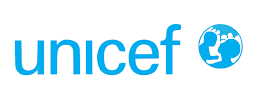 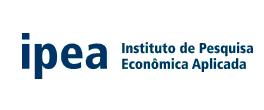 Questões importantes – fronteiras na classificação
Os benefícios e auxílios trabalhistas em geral, os chamados “fringe benefits” ou não-salário, não foram considerados. Mesmo quando chamados de “auxílio-creche” ou “auxílio-alimentação”. Em sua essência, eles são adicionais salariais a servidores públicos, guardando pouca relação com o fornecimento de benefícios sociais ao conjunto da população de crianças e adolescentes.

As políticas de fomento produtivo, ainda que com enfoque nas famílias, não foram consideradas como gastos ampliados, o que inclui políticas de agricultura familiar e outras.

Os gastos com pessoal inativo não foram computados.12 Portanto, não foram incluídos os grupos de despesa13 referentes aos recursos destinados aos inativos e pensionistas, bem como encargos sociais e contribuições recolhidas pelo ente às entidades de previdência
Ponderadores
Sobre os ponderadores não haveria maiores dificuldades: temos Datasus, Cadastro Único, PNAD, Censo Escolar etc

Inicialmente, utilização mais significativa de dados calculados a partir da Pnad, avançando para maior uso de registros administrativos a cada atualização
Ponderadores
Crianças e adolescentes (até 18 anos) nas famílias do CadÚnico: 40,28% (2017) e 36,89% (2019)
Crianças e adolescentes (até 18 anos) em famílias nos 20% inferiores da distribuição de renda: 40,88% (2017) e 39,63% (2019) Pnad
Valor total do repasse das famílias beneficiárias do Bolsa Família pela presença de crianças e adolescentes (até 18 anos) na família: 86,86% (2017) e 85,29% (2019) CadÚnico
Crianças e adolescentes (até 18 anos)  dentre as pessoas vivendo com HIV/Aids (PVHIV) em terapia antirretroviral (TARV), até 18 anos de idade: 1,6% (2017) MS
Ponderadores
Crianças e adolescentes (até 18 anos) dentre os beneficiários do  BPC/LOAS: 13,01% (2017) e 13,11% (2019)
Crianças e adolescentes (até 18 anos)  dentre as pessoas declararam ter sido atendidas por SAMU: 9,66% (PNS 2013)
Crianças e adolescentes (até 18 anos) dentre as pessoas que declararam ter sido atendidas pelo SUS: 23,13% (PNS 2013)
Crianças e adolescentes (até 18 anos) dentre as pessoas declararam ter sido internadas pelo SUS: 23,36% (PNS 2013)
Crianças e adolescentes (até 18 anos) na população geral: 25,19% (2017) e 24,24% (2019)
Ponderadores
Crianças e adolescentes (até 18 anos) na população rural: 34,88% (Censo 2010)
Crianças e adolescentes (até 18 anos) na população residente indígena: 44,02% (Censo 2010)
Ponderador: crianças e adolescentes (até 18 anos) na população dos municípios com menos de 50 mil habitantes: 32,15% (Censo 2010)
Ponderador: crianças e adolescentes (até 18 anos) dentre as matrículas no Colégio Pedro II: 82,57% (Censo Escolar)
Participação do GSC&A no PIB
 
Anos 	GSC&A 		   PIB 	     % GSCA/PIB 	
2016 	91,20 		7.116,89 		1,28 	
2017 	86,70 		7.031,21 		1,23 	
2018 	88,40 		7.147,22 		1,24 	
2019 	90,70 		7.256,93 		1,25
Fonte: SIOP - SOF.
Elaboração: IPEA/Unicef
* Valores Liquidados em Reais a preços constantes de 2019.
Percentual do GSC&A por tipo - 2016/2019 

Tipo 		2016 	2017 	2018 	2019 	
Ampliado 	70.59 	68.73 	68.89 	70.40 	
Específico 	29.41 	31.27 	31.11 	29.60 	
Total 		100.00 	100.00 	100.00 	100.00
Próximos Passos?
Esticar a série de dados.
Incluindo anos anteriores
Enfrentando com cuidado 2020 e 2021

Contagiar parceiros nos Estados e municípios
Replicar esse mesmo esforço nos estados e ao menos nas capitais e/ou maiores cidades;
Próximos Passos?
Estimar o “Gasto Social com a Primeira Infância”
Revisar a classificação das políticas públicas;
Recalcular ponderadores
Ponderadores
Apenas alguns exemplos:

Crianças e adolescentes (até 18 anos) na população geral: 25,19% (2017) e 24,24% (2019)
Até 6 anos: 7,63% (2017) e 7,50% (2019)

Crianças e adolescentes (até 18 anos) nas famílias do CadÚnico: 40,28% (2017) e 36,89% (2019)
Até 6 anos: 12,15% (2017) e 11,47% (2019)
Ponderadores
Apenas alguns exemplos:

Valor total do repasse das famílias beneficiárias do Bolsa Família pela presença de crianças e adolescentes (até 18 anos) na família: 86,86% (2017) e 85,29% (2019) CadÚnico
Até 6 anos: 45,92% (2017) e 45,90% (2019)

Crianças e adolescentes (até 18 anos) dentre as pessoas declararam ter sido internadas pelo SUS: 23,36% (PNS 2013)
Até 6 anos: 10,83% (PNS 2013)
Obrigado
jose.ribeiro@ipea.gov.br